LESSON3-2 Transactions Affecting	Prepaid Insurance and 	Supplies
Learning Objectives
LO4	Analyze and record cash transactions using source documents.
LO5	Analyze and record transactions for buying and paying on account.
Lesson 3-2
Paid Cash for Insurance
LO4
Prepaid Insurance
January 3. Paid cash for insurance, $900.00. Check No. 2.
900.00
1
Cash
Source Document
Date
900.00
4
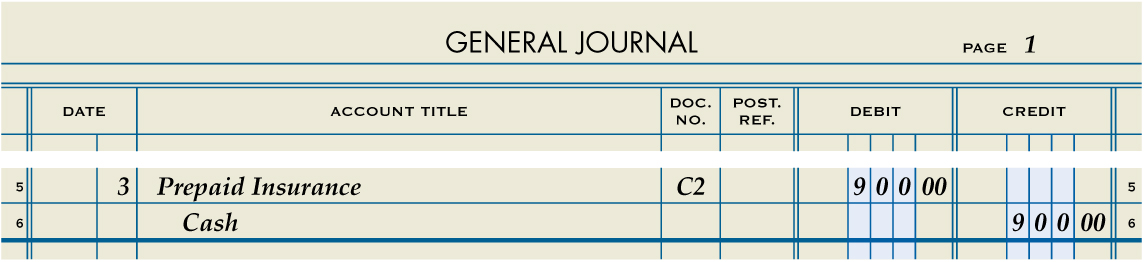 2
3
Credit
Debit
1.	Write the date in the Date column.
2.	Write the title of the account debited in the Account Title column. Write the debit amount in the Debit column.
3.	On the next line, indented about one centimeter, write the title of the account credited in the Account Title column. Write the credit amount in the Credit column.
4.	Write the source document number in the Doc. No. column.
SLIDE 2
Lesson 3-2
Bought Supplies on Account
LO5
January 5. Bought supplies on account from Canyon Office Supplies, $220.00. Memorandum No. 1.
Supplies
220.00
1
Accounts Payable—Canyon Office Supplies
Date
Source Document
220.00
4
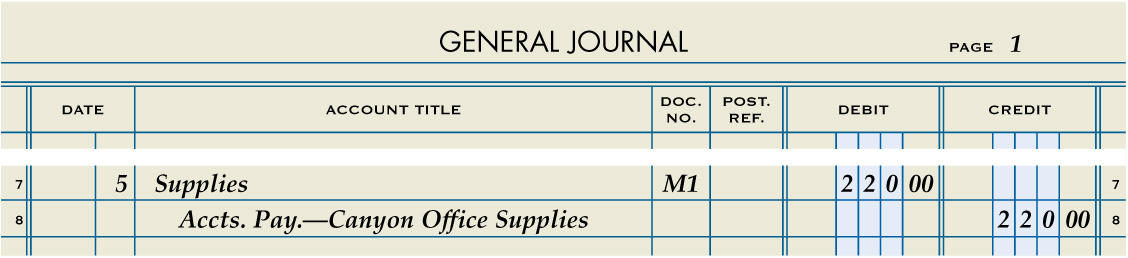 2
3
Credit
1.	Write the date in the Date column.
Debit
2.	Write the title of the account debited in the Account Title column. Write the debit amount in the Debit column.
3.	On the next line, indented about one centimeter, write the title of the account credited in the Account Title column. Write the credit amount in the Credit column.
4.	Write the source document number in the Doc. No. column.
SLIDE 3
Lesson 3-2
Paid Cash on Account
LO5
January 9. Paid cash on account to Canyon Office Supplies, $100.00. Check No.3.
Accounts Payable—Canyon Office Supplies
100.00
1
Cash
Source Document
Date
100.00
4
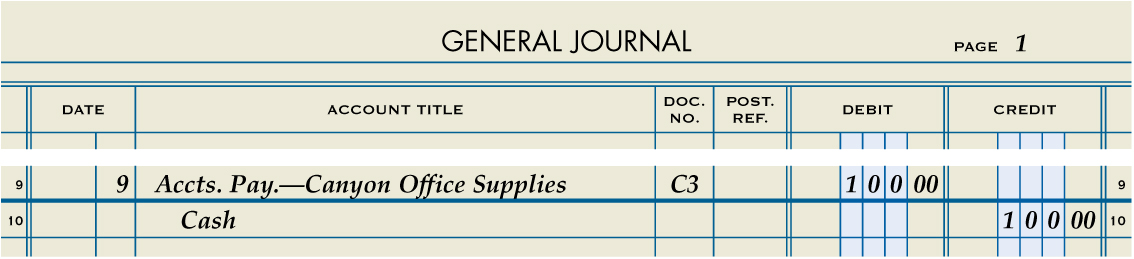 2
3
Credit
1.	Write the date in the Date column.
Debit
2.	Write the abbreviated title of the account debited in the Account Title column. Write the debit amount in the Debit column.
3.	On the next line, indented about one centimeter, write the title of the account credited in the Account Title column. Write the credit amount in the Credit column.
4.	Write the source document number in the Doc. No. column.
SLIDE 4
Lesson 3-2
Lesson 3-2 Audit Your Understanding
1.	When cash is paid for insurance, which account is listed on the first line of the entry?
ANSWER
Prepaid Insurance
SLIDE 5
Lesson 3-2
Lesson 3-2 Audit Your Understanding
2.	When supplies are bought on account, which account is listed on the first line of the entry?
ANSWER
Supplies
SLIDE 6
Lesson 3-2
Lesson 3-2 Audit Your Understanding
3.	When supplies are bought on account, which account is listed on the second line of the entry?
ANSWER
Accounts Payable
SLIDE 7
Lesson 3-2
Lesson 3-2 Audit Your Understanding
4.	When cash is paid on account, which account is listed on the second line of the entry?
ANSWER
Cash
SLIDE 8